Tuesday Morning 29-Jan 2013
Bernhard Holzer, Joerg Wenninger
Monday Morning 
    ... after ALICE polarity flip
	
    7:20h Injection for validation cycle
    
    8:00h ramp / squeeze / adjust
    
    8:50h collisions optimised 
              loss map for pos. off-momentum


   10:00h set up for VdM scans

Orbit excursion interlock (BPMs in IR6)
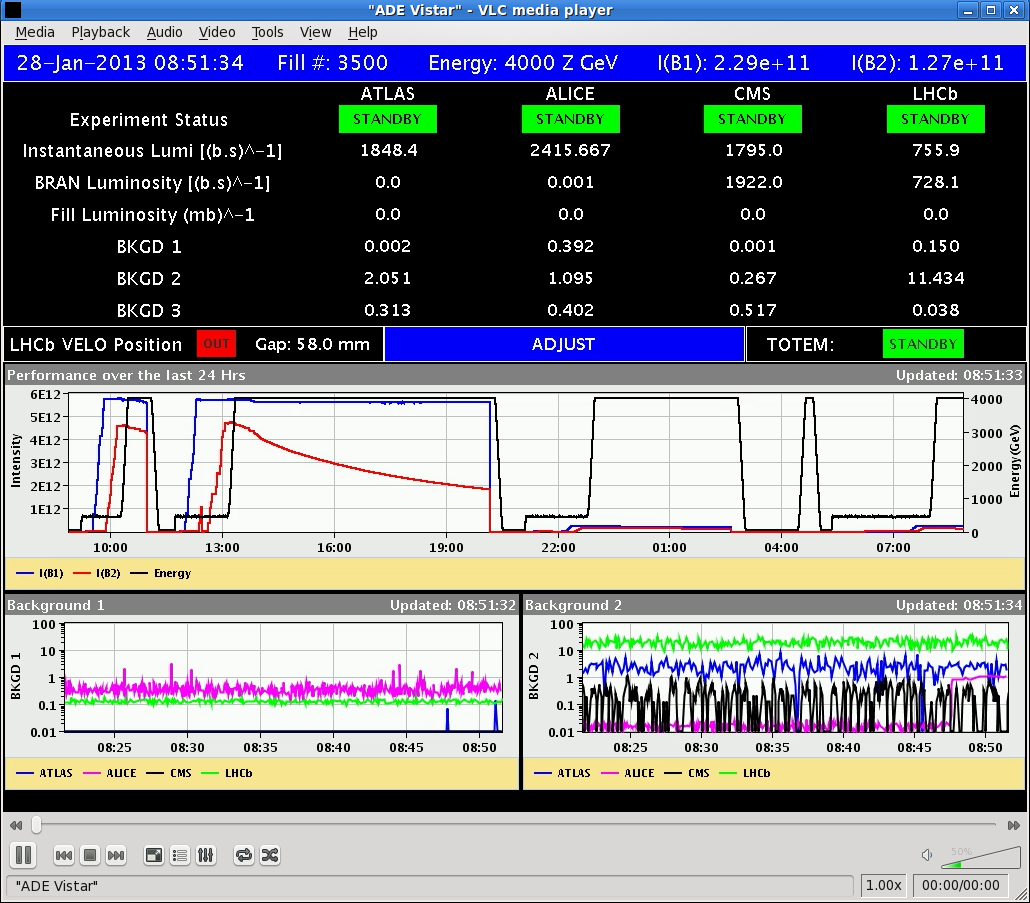 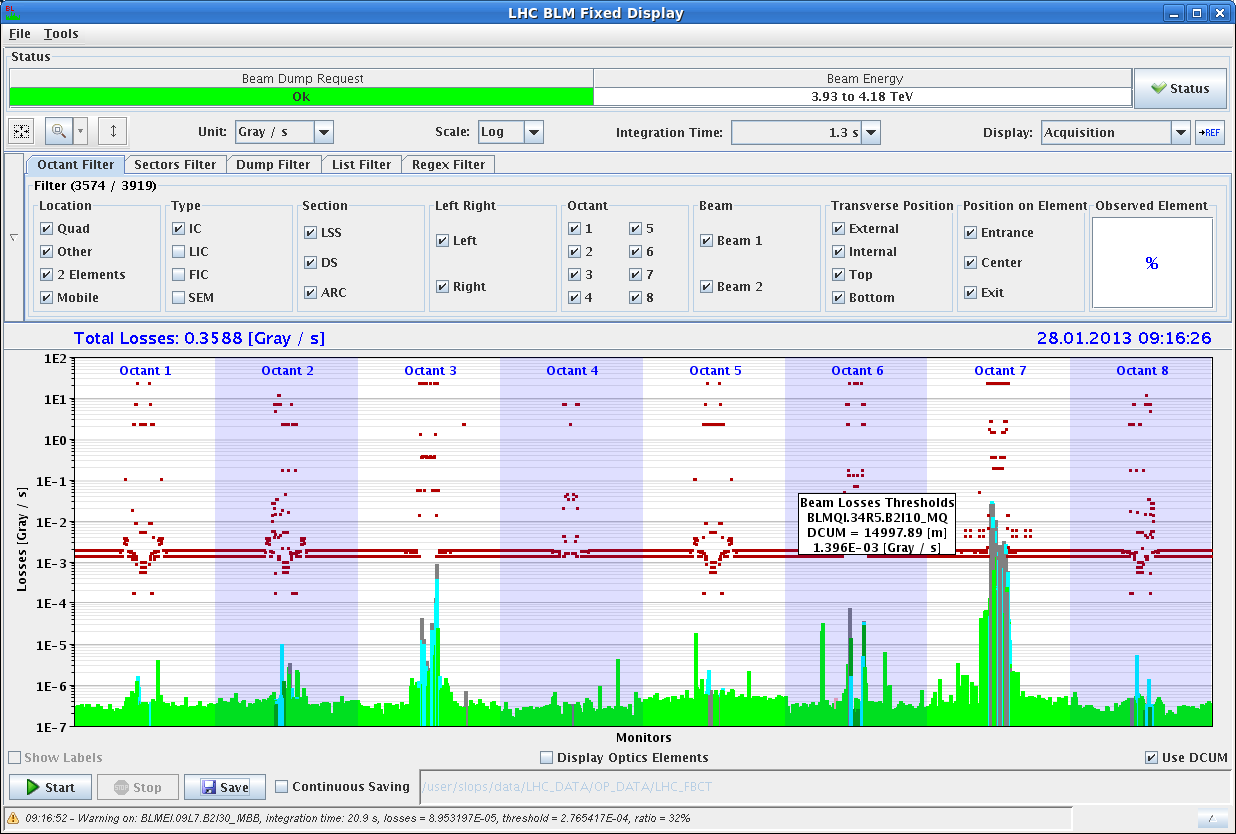 Tuesday Morning 29-Jan 2013
11:40h injection ... but ...

12:30h beam dump:  Orbit excursion interlock (BPMs in IR6) 
                                    Pilot Pb bunch sat too long at injection and intensity dropped 
    		        below threshold of BPM at Pt 6.

12:40h injection finished, prepare ramp

13:20h ramp ... and  beam dump at 1.8 TeV
	                    spurious BLM trigger
Beam dump from BLM at pt 4 but no sign of losses
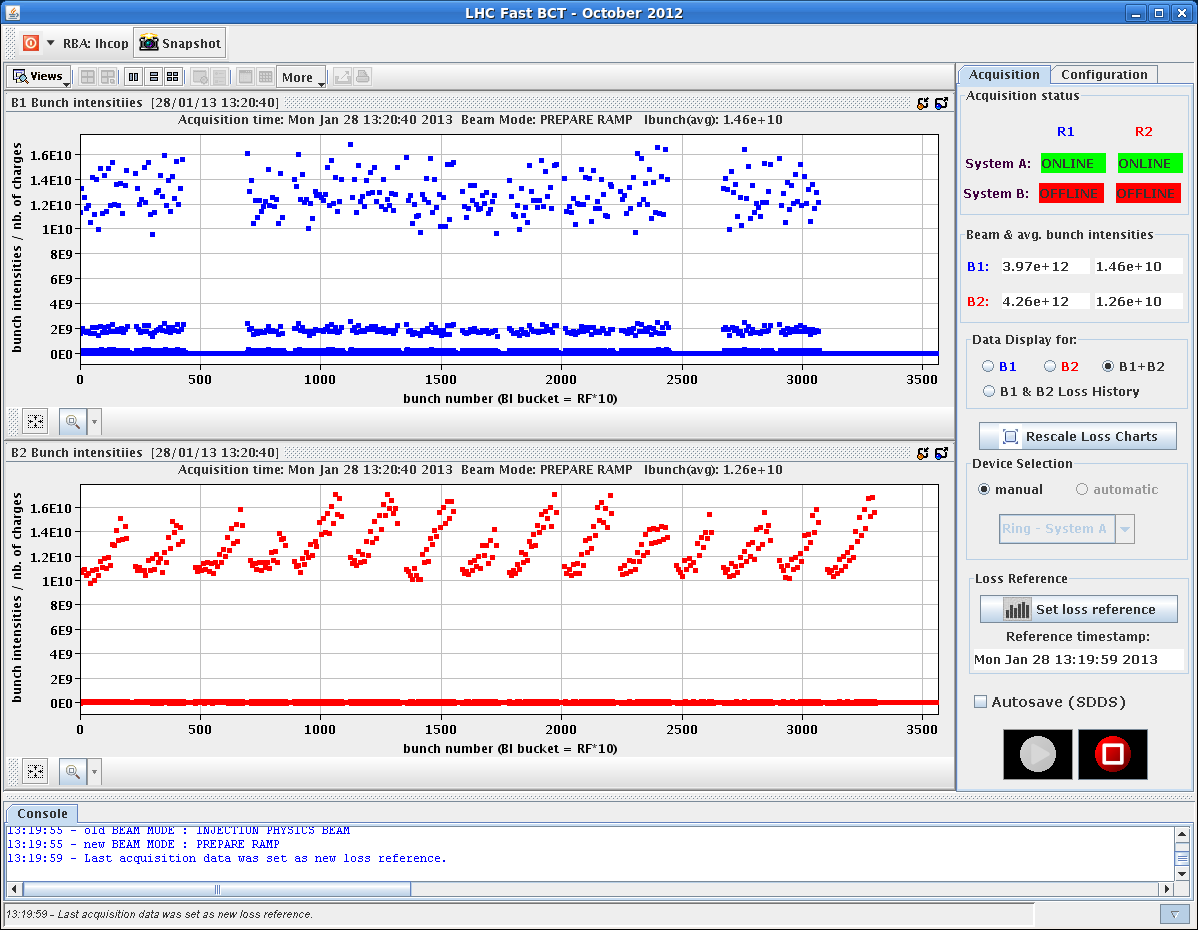 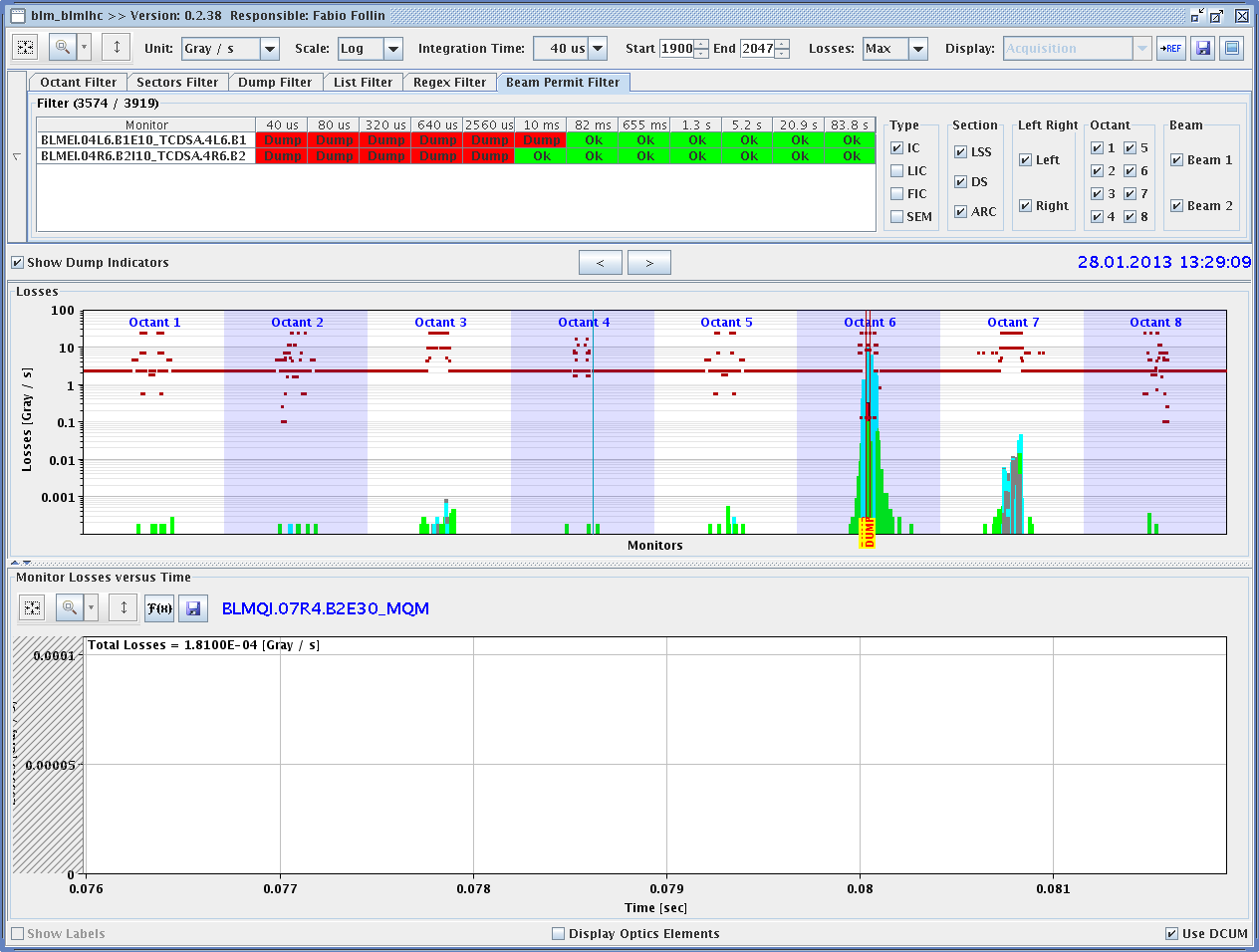 29/06/2012
LHC 8:30 meeting
Tuesday Morning 29-Jan 2013
Monday Late 

15:50h new injection ... to be optimised (SPS inj kicker delay)

17:30h injection for physics
19:30h ramp etc
		... not really easy going
		lifetime beam2 ≈ 1h




20:30h optimising IPs & stable beams
21:00h start VdM scan in IP1 
	 - separation plane –
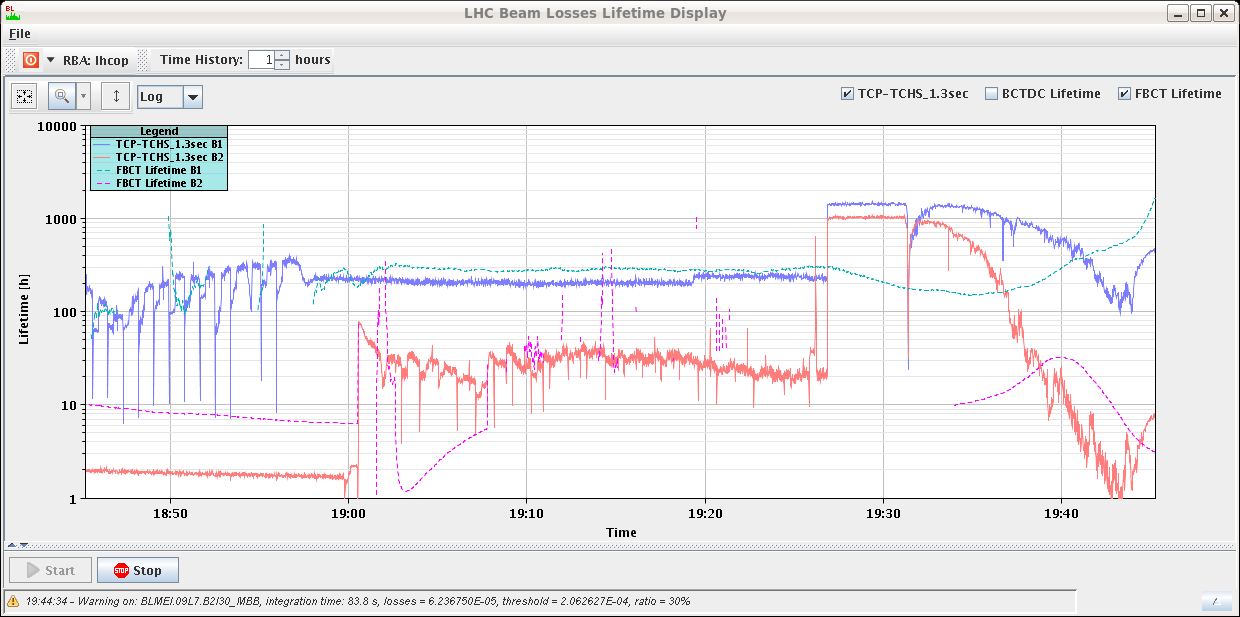 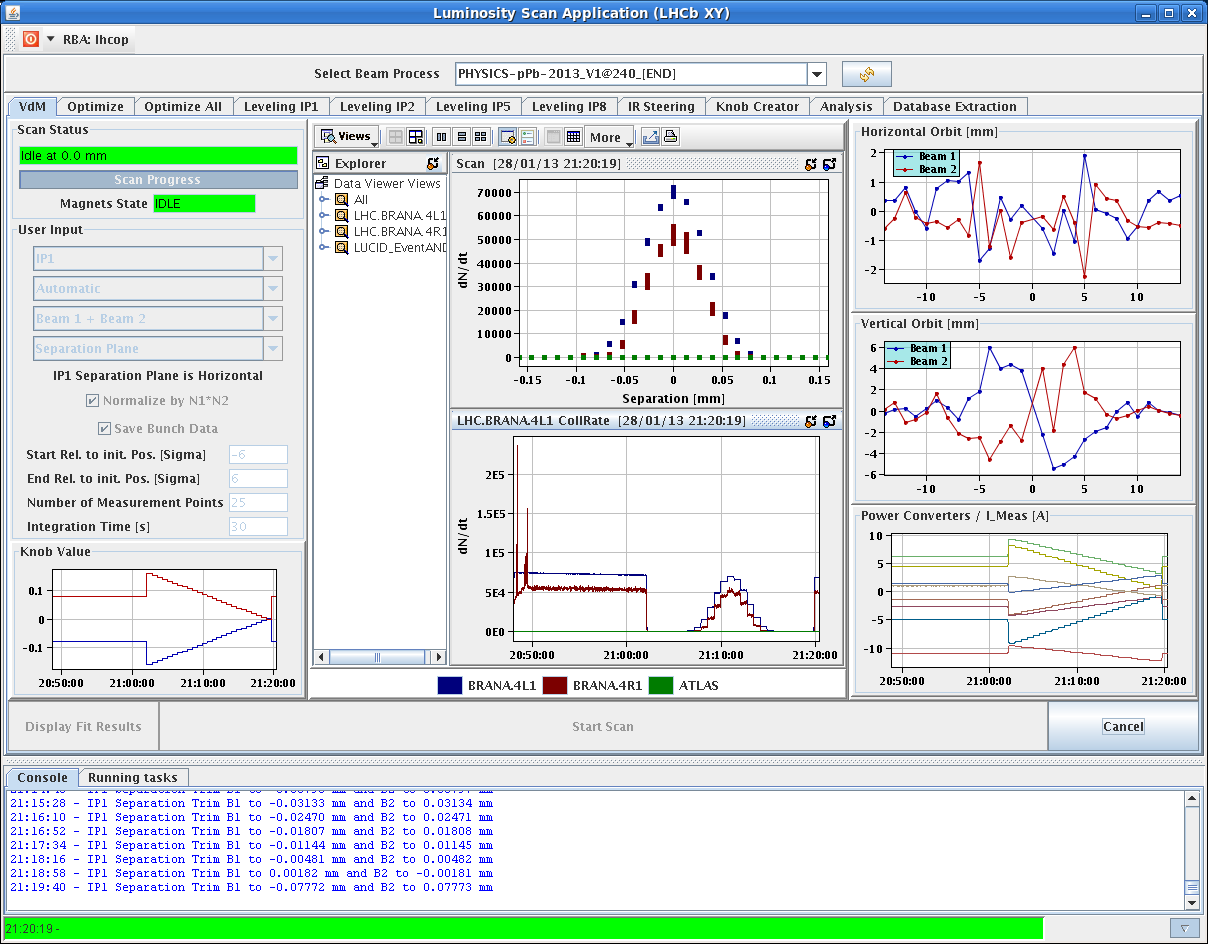 29/06/2012
LHC 8:30 meeting
Tuesday Morning 29-Jan 2013
Monday Late / Night 

21:30h IP1 VdM crossing plane  

	btw ... smooth operation
		                        lifetime


23:00h start CMS VdM scan

 2:00h Preparing for Distance-Scale Calibration scans
	(VdM scans with vertex offset)

 3:20h beam dump: 
	Orbit excursion interlock (BPMs in IR6)
	some Pb bunches reached the low intensity threshold
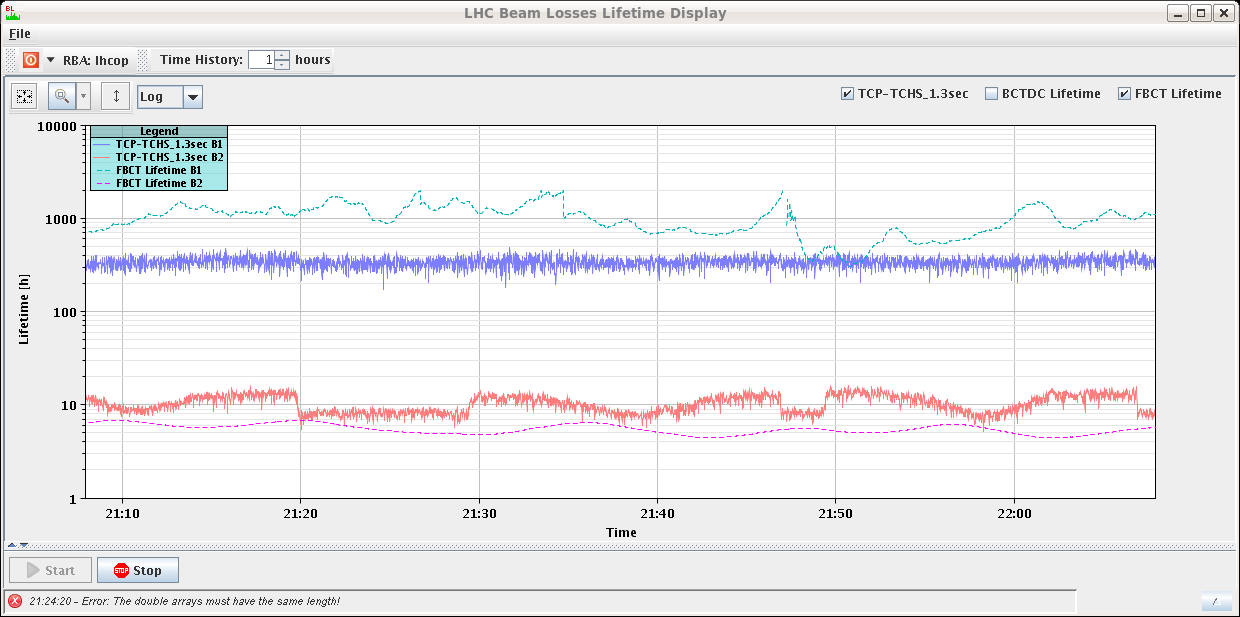 τ
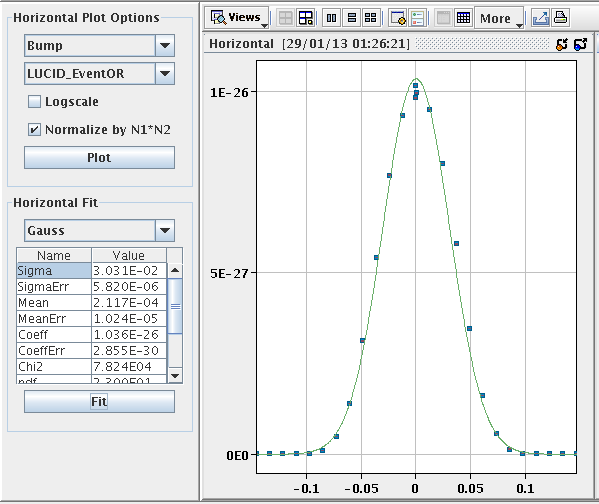 29/06/2012
LHC 8:30 meeting
Tuesday Morning 29-Jan 2013
Monday Night
 
    3:20h beam dump: 
	Orbit excursion interlock (BPMs in IR6)
	some Pb bunches reached the low intensity threshold 









4:26h machine cycled, new injection ... again SPS optimised
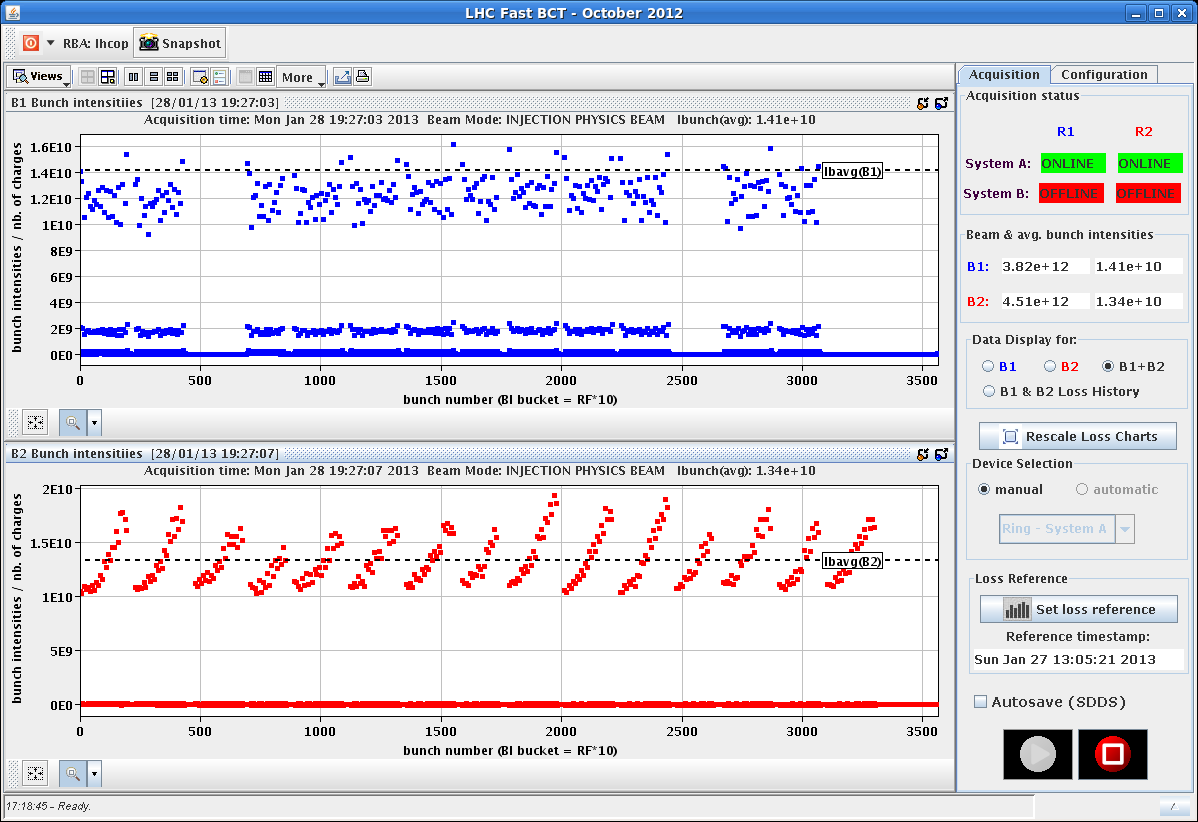 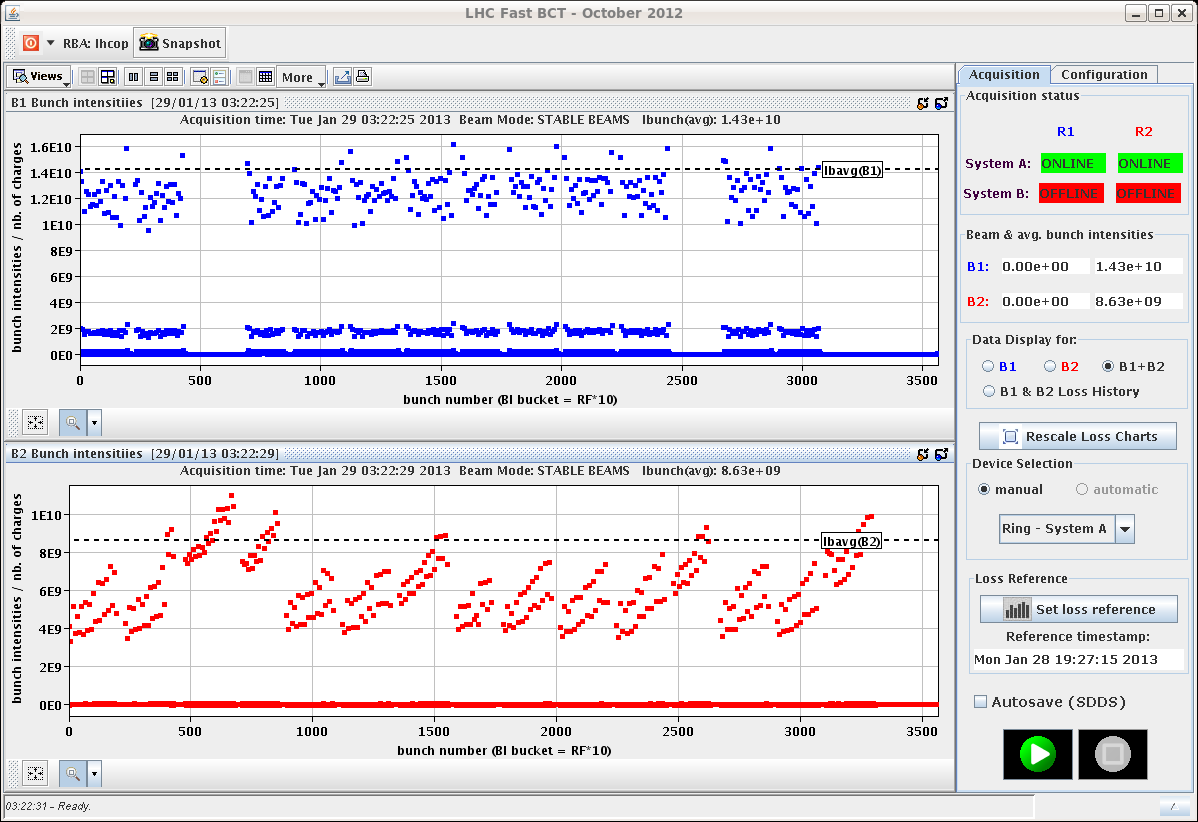 IPb at ramp
IPb at ramp
1*1010
4*109
29/06/2012
LHC 8:30 meeting
Tuesday Morning 29-Jan 2013
Monday Night / Tuesday Morning

6:00h  injection ... for the remaining VdM scans

    fyi ... SPS injection optimisation









Plan: 	finish the VdM scans
 	flip LHCb
	back to physics
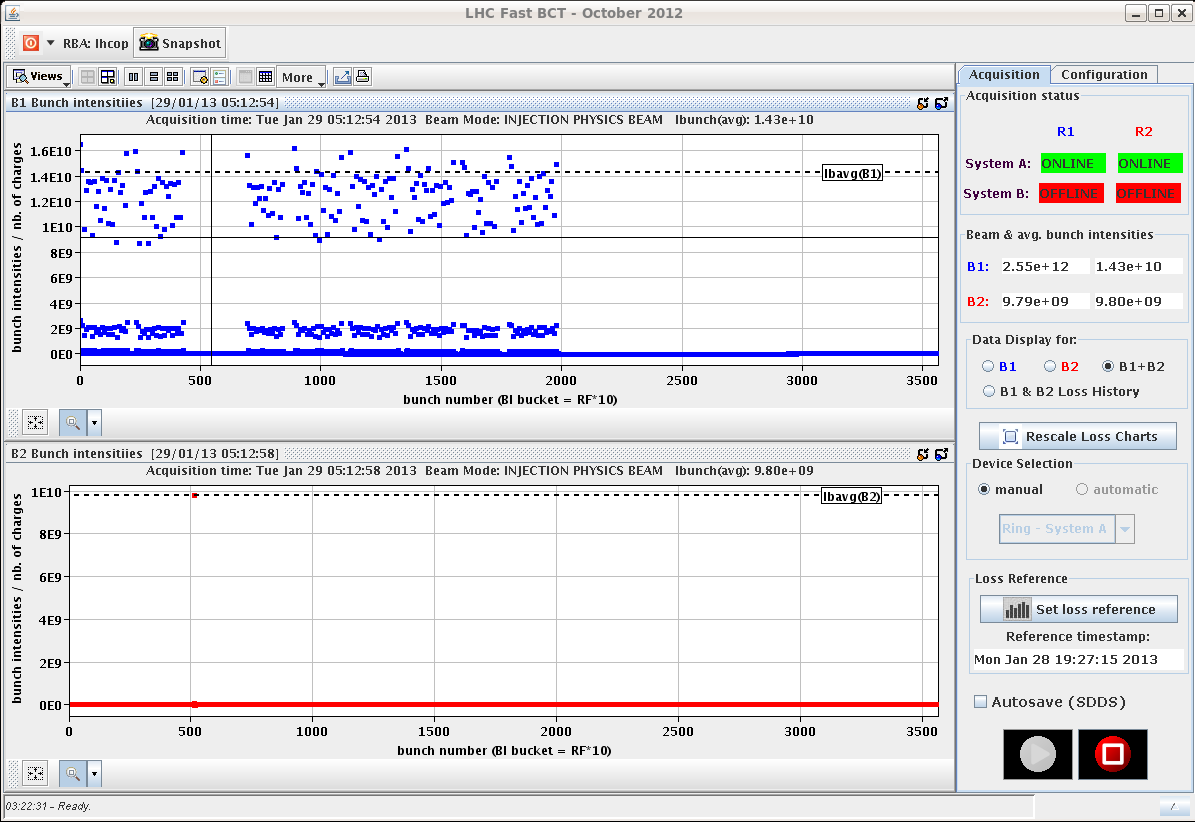 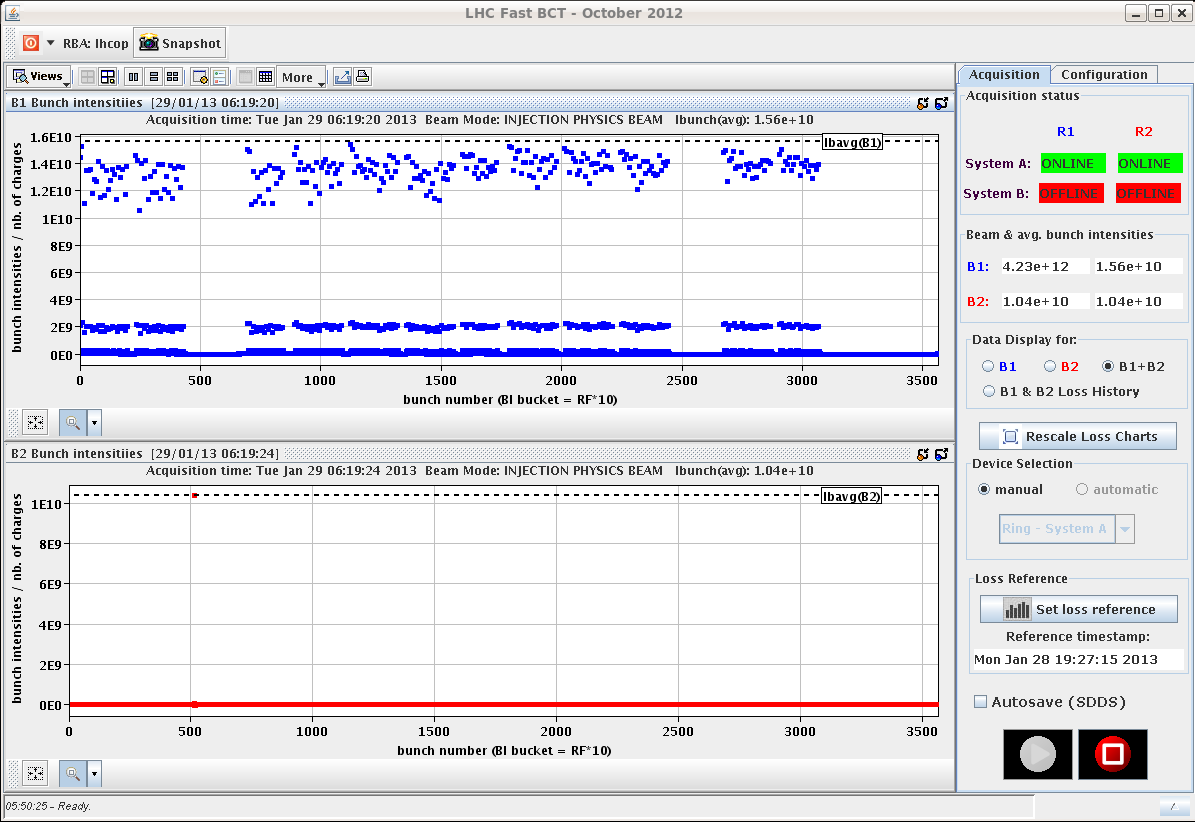 29/06/2012
LHC 8:30 meeting